ΔΙΑΠΟΛΙΤΙΣΜΙΚΗ ΣΥΜΒΟΥΛΕΥΤΙΚΗ –
ΣΥΜΒΟΥΛΕΥΤΙΚΗ ΚΟΙΝΩΝΙΚΑ ΕΥΑΛΩΤΩΝ ΟΜΑΔΩΝ


ΠΕΣΥΠ 20120-2021


Διδάσκουσα: Ευμορφία Κηπουροπούλου
Δρ. Παιδαγωγικής Α.Π.Θ.
Μεταδιδάκτωρ Παιδαγωγικής  Α.Π.Θ.
Ειδική Επιστήμων ΠΤΔΕ
Διδάσκουσα ΑΣΠΑΙΤΕ Κοζάνης
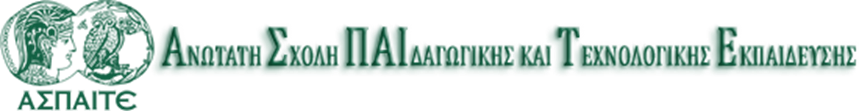 Γνωριμία
Ανάγνωση Ο Ρωμιός Μεμέτ
Κοινωνική + Προσωπική ταυτότητα
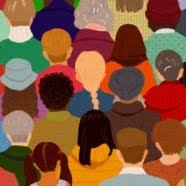 Προσωπική και κοινωνική ταυτότητα δεν είναι αλληλοαποκλειόμενες έννοιες, αλλά αποτελούν τους δύο πόλους ενός συνεχούς
Κοινωνική ταυτότητα – αρχές (Tajfel και Turner )
Τα άτομα επιδιώκουν να αποκτήσουν και να διατηρήσουν μια θετική κοινωνική ταυτότητα                     
θετική αυτοεικόνα 


Η κοινωνική ταυτότητα στηρίζεται σε συγκρίσεις που γίνονται ανάμεσα στην ομάδα που ανήκει κάποιος και σε άλλες ομάδες

καθορίζει αν η ταυτότητα είναι θετική ή όχι.
Κατά συνέπεια,
 η ενδο- ομαδική εύνοια, δηλαδή η τάση να ευνοείται η ομάδα στην οποία ανήκει, είναι μια διαδικασία που συμβάλλει στη διατήρηση ή και την εξύψωση της κοινωνικής ταυτότητας του ατόμου.
Τα μέλη μιας ομάδας που βιώνουν αρνητική ταυτότητα θα επιδιώξουν είτε να φύγουν από την ομάδα κι αν αυτό δεν είναι εφικτό, να επιδιώξουν αλλιώς τη θετική διάκριση.
Η κοινωνική ταυτότητα:
 επιτρέπει στο άτομο να τοποθετείται απέναντι στα μέλη των άλλων ομάδων, 
να αναγνωρίζει όμοιους και διαφορετικούς.
Οι κοινωνικές ταυτότητες εκτός του ότι περιγράφουν χαρακτηριστικά και ιδιότητες, υπαγορεύουν τι πρέπει κάποιος να σκέπτεται και πώς να συμπεριφέρεται ως μέλος μιας ομάδας.
Διεργασίες για τη διαμόρφωση της ταυτότητας : 
α) αφομοίωση του ατόμου στην κοινωνική ομάδα, 
β) εναρμόνιση της ιδιαιτερότητας του ατόμου με τα γνωρίσματα της κοινωνικής ομάδας με την παράλληλη δημιουργία της αίσθησης της συνέχειας στο χρόνο και το χώρο (ειδικά της εθνικής ταυτότητας)
γ) αξιολόγηση με στόχο την καλλιέργεια της αίσθησης της προσωπικής και κοινωνικής αξίας του ατόμου στο πλαίσιο των κοινωνικών αλληλεπιδράσεων.
Σημαντική η θετική αυτοαξιολόγηση 


άμεση και επιτυχή υιοθέτηση ρόλων και στην αποδοχή των πεποιθήσεων και των αξιών της ομάδας. 
Η απειλή της ταυτότητας μιας ομάδας και η αρνητική αυτοεκτίμησή της πηγάζουν από την «κατωτερότητα» που της αποδίδεται, ως αποτέλεσμα της σύγκρισης με τα μέλη των άλλων κοινωνικών ομάδων.
Για να μπορέσουν οι άνθρωποι να σκεφτούν με όρους θετικούς για τον εαυτό τους θα πρέπει να είναι σε θέση να αξιολογούν θετικά την ομάδα τους (Taijfel & Turner)
Η θεωρία της κοινωνικής ταυτότητας εστιάζει στη διαδικασία ταύτισης με τις ομάδες και στις γνωστικές και συναισθηματικές συνέπειες αυτής της ταύτισης.
Οι άνθρωποι όταν ταυτίζονται με ομάδες, θεωρείται ότι αντιμετωπίζουν στερεοτυπικά τον εαυτό τους και ότι κατά τη διαδικασία απόδοσης των χαρακτηριστικών της ομάδας στον εαυτό τους εκτίθενται στον τρόπο επιρροής  της

αναφορική πληροφοριακή επιρροή.
Κοινωνική ταυτότητα: Σημαντική στην αυτοεκτίμηση +αυτοαξιολόγηση
Η απάντηση στο ερώτημα:
«Σε ποιες συγκεκριμένες ομάδες ανήκω και πώς αυτές αξιολογούνται κοινωνικά» ;

Επηρεάζει το πώς αξιολογούμε τον εαυτό μας και τους άλλους.
Η εσωτερίκευση της αρνητικής κοινωνικής ταυτότητας προκύπτει από εσωτερίκευση αρνητικών στερεοτύπων για την αυτο-εικόνα και την υιοθέτηση υποτιμητικών αξιολογήσεων, όπως συμβαίνει με τα μέλη των μειονοτικών ομάδων (Δραγώνα).
Πολιτισμική ταυτότητα: Αναφέρεται στην πολιτισμική συνείδηση και ενημερότητα του ατόμου και μπορεί να ιδωθεί ως μέρος της αυτοαντίληψής του 


από τη γνώση ότι ανήκει σε μια κοινωνική ομάδα καθώς και από την αξία ή το συναισθηματικό νόημα που αποδίδεται στο ότι αποτελεί μέλος αυτής της ομάδας (Κλεφταράς)
Ο όρος πολιτισμική ταυτότητα συσχετίζεται συχνά με τις κατηγορίες της εθνικότητας, της της θρησκείας και της γλώσσας
Στο πλαίσιο της κυρίαρχης ελληνικής κουλτούρας εντάσσονται εθνικές μειονοτικές κουλτούρες, μειονοτικές ομάδες ατόμων που ενώ ανήκουν σε αυτήν, διαφοροποιούνται και εντάσσονται παράλληλα σε άλλες ευδιάκριτες κουλτούρες.
Μετανάστες                    αντιμετωπίζουν προβλήματα και
                                                       δυσκολίες που χρήζουν
                                                            ειδικής συμβουλευτικής
                                                           προσέγγισης
Πρόσφυγες
Αμεα
Ομοφυλόφυλοι
Ρομά
Οι εθνικές η άλλες μειονότητες συνδέονται συχνά με ορισμένα είδη κοινωνικής καταπίεσης:
Άνισες μορφωτικές και επαγγελματικές  ευκαιρίες
Είναι συχνά φτωχά άτομα
Κατέχουν χαμηλά αμοιβόμενες εργασίες
Είναι άνεργά ή άστεγα              χαμηλή αυτοεκτίμηση,
Κακή προσαρμογή, ψυχολογική δυσλειτουργία, άγχος, μοναξιά, κατάθλιψη
Τα προσωπικά και οικογενειακά προβλήματα που αντιμετωπίζει ο συμβουλευόμενος διαφορετικής κουλτούρας οφείλονται συνήθως:
Φτώχεια
Ρατσισμό
Σεξισμό
Κοινωνικό αποκλεισμό
Λαμβάνοντας επιπλέον υπόψη:
Το φύλο
Την ηλικία,
Την εθνική καταγωγή,
Τη νοοτροπία
Τις παραδόσεις
Τις θρησκευτικές πεποιθήσεις
Εν γένει τη διαφορετική κουλτούρα
Η αυτοεκτίμηση ως ιδιαίτερα σημαντικό συστατικό της ταυτότητας του ατόμου θα πρέπει να λαμβάνεται υπόψη στη συμβουλευτική ατόμων διαφορετικής κουλτούρας.
Η «Πολυπολιτισμική/Διαπολιτισμική  Συμβουλευτική», απευθύνεται  
σε άτομα που δεν ανήκουν στην κυρίαρχη πολιτισμικά κουλτούρα και 
προέρχονται από διαφορετικά πολιτισμικά πλαίσια (π.χ. εθνικές μειονότητες, οικονομικοί μετανάστες)
Πολυπολιτισμική/Διαπολιτισμική  Συμβουλευτική
βασίζεται στις γνώσεις και τις δεξιότητες της γενικότερης συμβουλευτικής πρακτικής αλλά 
προσεγγίζει τα θέματα μέσα από ειδικές πολυπολιτισμικές δεξιότητες
Η διαπολιτισμική συμβουλευτική έχει τη βάση της στις γνώσεις και τις δεξιότητες της γενικής συμβουλευτικής αλλά θα πρέπει ο/η σύμβουλος να διαθέτει ιδιαίτερες δεξιότητες για να μπορέσει να ανταπεξέλθει στις απαιτήσεις των θεμάτων με τα οποία ασχολείται.
Η διαπολιτισμική συμβουλευτική αναφέρεται στη συμβουλευτική σχέση μεταξύ συμβούλου και συμβουλευόμενου που είναι μέλη διαφορετικών πολιτισμικών ομάδων και διακατέχονται από διαφορετικές αντιλήψεις και ζουν σε διαφορετική κοινωνική πραγματικότητα
Γίνεται αντιληπτή:
Η ανάγκη κατανόησης από τον σύμβουλο των  πρακτικών και ιδιαιτεροτήτων της πολιτισμικής και εθνικής ομάδας από την οποία προέρχεται (και της οποίας το πολιτισμικό φορτίο φέρει) ο/η συμβουλευόμενος/η διαφορετικής από την κυρίαρχη πολιτισμικής προέλευσης
«Η αποτελεσματική πολυπολιτισμική συμβουλευτική δεν έχει να κάνει μονάχα με την ικανότητα να ‘βλέπει’ κανείς τους ανθρώπους με πολιτισμικούς όρους, 
αλλά και με τη δυνατότητα να αξιοποιεί αυτή του την αντίληψη στην αποστολή του να βοηθά τους ανθρώπους στα προβλήματα που αντιμετωπίζουν» (Mc Leod)
Εθνική ταυτότητα:
Ιδιαίτερα σημαντική μορφή της συλλογικής ταυτότητας 
 Η εθνική ταυτότητα είναι μια πολυδιάστατη κατασκευή που συγκροτείται μέσω των αναπαραστάσεων μιας ομάδας για τον εαυτό της και τους διάφορους «εθνικούς άλλους» :διαμορφώνονται σε ένα μεγάλο χρονικό διάστημα και από ποικίλους παράγοντες.
Πρόκειται για μια συμβολική κατασκευή που διαμορφώνει την αντίληψη μιας εθνικής ομάδας για τον κοινωνικό κόσμο (Φραγκουδάκη & Δραγώνα 1997: 14-18). Σημαντικό ρόλο διαδραματίζει η δόμηση της «εθνικής μνήμης» μέσω των εθνικών λόγων με κοινό χαρακτηριστικό την έκφραση μιας κοινής καταγωγής για να νομιμοποιηθεί η συγκρότηση του έθνους-κράτους ως ανεξάρτητης πολιτικής οντότητας.
Η εθνική ταυτότητα (Robyn Holmes 1995: 4-5) χρησιμοποιείται για να καταδειχθεί η ικανότητα ενός ατόμου να εντάσσει τον εαυτό του ως μέλος σε μια εθνικής ομάδα, καθώς υιοθετεί αισθήματα και συμπεριφορές που αντικατοπτρίζουν τις αξίες και την ιστορία που τα μέλη της ομάδας αναγνωρίζουν ως κοινά.
Η εθνική ταυτότητα είναι μια κατηγορία συλλογικής ταυτότητας, σύμφωνα με την οποία ένας παρατηρητής
 ταξινομεί ένα υποκείμενο και η οποία 
παραπέμπει σε περιεχόμενο, το οποίο θεωρείται ότι μοιράζονται τα μέλη ενός έθνους, δηλαδή 
σε ιδιότητες που στη βιβλιογραφία συναντώνται ως πολιτισμική ταυτότητα, με την οποία δηλώνεται το περιεχόμενο της εθνικής ταυτότητας (Γκότοβος 2002: 104-105).
Ο Billig πρεσβεύει ότι η εθνική ταυτότητα αποτελεί
 «μια σύντομη περιγραφή των τρόπων με τους οποίους μιλούμε για τον εαυτό μας και την κοινότητα» και οι οποίοι σχετίζονται με τους τρόπους ζωής. Θεωρεί ότι στη μελέτη της εθνικής ταυτότητας το κατάλληλο ερευνητικό ερώτημα δεν είναι «Τι είναι η εθνική ταυτότητα;» 
αλλά
 «Τι σημαίνει όταν ισχυριζόμαστε ότι  έχουμε εθνική ταυτότητα»;”
Στη μελέτη της εθνικής ταυτότητας χρειάζεται να λαμβάνονται υπόψη τα συστατικά της εθνικιστικής σκέψης. Η εθνικιστική σκέψη περιλαμβάνει 
τη δέσμευση σε μια ομάδα, 
τη βίωση της διαφορετικότητας από τις υπόλοιπες,
 την ύπαρξη δεδομένων και αυτονόητων ιδεών για τον πατριωτισμό οι οποίες μετατρέπονται σε κοινό νου.
Η εθνική ταυτότητα είναι κάτι περισσότερο από: «ένα εσωτερικό ψυχολογικό καθεστώς ή έναν ατομικό αυτοπροσδιορισμό: αποτελεί έναν τρόπο ζωής, που βιώνεται καθημερινά στον κόσμο των εθνών-κρατών» (Billig 1995: 60-69).
Στη σχετική βιβλιογραφία απαντώνται δύο ερμηνευτικές προσεγγίσεις για τη δημιουργία των εθνών-κρατών:

 η παραδοσιακή/αρχέγονη και 

η νεωτερική προσέγγιση
Αρχέγονη προσέγγιση του έθνους: Το έθνος διαμoρφώνεται κάτω από την επίδραση μιας κυρίαρχης εθνοτικής (ethnic) κοινότητας και τα βασικά χαρακτηριστικά του αποτελούν:

 οι κοινές παραδόσεις 
οι κοινές μνήμες, 
η γλώσσα, 
τα ήθη.
Smith και αρχέγονη πρ0σέγγιση της κατασκευής της εθνικής ταυτότητας
 Smith (2000): η εθνοτική ταυτότητα αποτελεί τη βάση της εθνικής ταυτότητας στη διαμόρφωση της οποίας κυριαρχεί η εθνοτική κοινότητα. Αυτή αποτελεί μια πολιτισμική κοινότητα η οποία: 

«εξαίρει το ρόλο των μύθων καταγωγής και τις ιστορικές μνήμες και καθίσταται αναγνωρίσιμη βάσει μιας ή περισσότερων πολιτισμικών διαφορών, όπως η θρησκεία, τα έθιμα, η γλώσσα, οι θεσμοί.»
Τα γνωρίσματά της αποτελούν: 
α) το κοινό όνομα, 
β) ο μύθος της κοινής καταγωγής, 
γ) οι κοινές ιστορικές μνήμες, 
δ) ένα ή περισσότερα διαφοροποιητικά στοιχεία της κοινής κουλτούρας, 
ε) η πρόσδεση σε μια κοινή πατρίδα και 
στ) η αίσθηση αλληλεγγύης»
Με την αναπαραγωγή της εθνικής ταυτότητας τα μέλη του έθνους δηλώνουν τους δεσμούς αλληλεγγύης και ενώνονται με κοινές μνήμες και παραδόσεις, οι οποίες είτε θα βρουν είτε όχι πολιτική έκφραση στα δικά τους κράτη.
Η εθνική ταυτότητα
 στηρίζει το κράτος και τα όργανά του, 
παρέχει τη θεμελίωση των ιδεωδών της εθνικής αυτάρκειας,
 νομιμοποιεί τα κοινά νομικά δικαιώματα και τις υποχρεώσεις που απορρέουν από τους νομικούς θεσμούς, 
αλλά αποτελεί και
μέσο νομιμοποίησης του κοινωνικού καθεστώτος και της κοινωνικής αλληλεγγύης
 κοινωνικοποιεί τα άτομα ως μέλη του «ομοιογενούς» έθνους και ως πολίτες και 
παρέχει το μέσο εθνικού αυτοπροσδιορισμού. 
Η κοινωνικοποίηση των ατόμων ως μελών ενός έθνους επιτυγχάνεται στη σύγχρονη εποχή μέσω της δημόσιας μαζικής εκπαίδευσης (Smith)
Συστατικό η φαντασιακή καταγωγή }
 η ιδέα των κοινών προγόνων, αλλά και το δέσιμο με «τη γη των πατέρων» .Γι’ αυτό τον λόγο, τα μέλη της εθνοτικής κοινότητας μπορούν να παραμείνουν εκτός των εδαφικών ορίων της πατρικής γης και να διατηρήσουν την εθνοτική της συνείδηση χάρη στην ένταση του νόστου και στην πνευματική της πρόσδεση με τα πάτρια εδάφη
Νεωτερική προσέγγιση της εθνικής ταυτότητας
Σύμφωνα με τη νεωτερική προσέγγιση για τη δημιουργία των εθνών, η εθνική ταυτότητα εκφράζει την αντίληψη της πολιτικής κοινότητας που αντανακλά κοινούς θεσμούς και έναν κοινό κώδικα δικαιωμάτων και υποχρεώσεων. 
Μια ομάδα ανθρώπων γίνεται έθνος, όταν αναγνωρίζει για τον καθένα συγκεκριμένα και σταθερά δικαιώματα και υποχρεώσεις στο όνομα της κοινής ιδιότητας των μελών της ίδιας εθνικής ομάδας (Gellner 1992: 23-24, Hobsbauwm 1994: 22).
Homi Bhabha και μετααποικιακές σπουδές: 
Στη θεωρητική κατασκευή των εθνών περιθωριοποιήθηκαν οι μεταναστευτικές ομάδες. 
Tο έθνος είτε ως διασπορικό φαινόμενο, καθώς η διασπορά συνέβαλε στη συγκρότηση του έθνους, είτε το έθνος από την πλευρά των μεταναστών, οι οποίοι δε λαμβάνονται υπ’ όψιν στις ακαδημαϊκές θεωρίες για τη συγκρότηση των εθνών
Stuart Hall
Οι κοινωνικές συλλογικότητες, η τάξη, η φυλή, το έθνος, το φύλο, οι οποίες κάποτε προσέδιδαν μια σταθερότητα στην ταυτότητα του ατόμου υφίστανται έντονη επίδραση και αλλαγή από τις κοινωνικές και πολιτικές εξελίξεις:
 ρευστότητα και η πολλαπλότητα των ταυτοτήτων, αλλά και
 απουσία της σταθερότητας της ταυτότητας μέσω μιας διαρκούς διαδικασίας ταυτοποίησης του ατόμου στη διάρκεια της ζωής του,
μια ταυτοποίηση που έχει να κάνει με τους τρόπους με τους οποίους αναγνωρίζεται ένα άτομο από τους άλλους αλλά και από τις εκάστοτε ιστορικές, πολιτισμικές και πολιτικές ιδεολογίες
Αναγνωρίζουμε τον εαυτό μας μέσω του βλέμματος του «άλλου» και σε σύγκριση με τον «άλλο
Το παράδειγμα της εθνικής ταυτότητας είναι χαρακτηριστικό, καθώς στο πλαίσιο των παγκόσμιων οργανισμών οι άνθρωποι αισθάνονται
 παράλληλα μέλη μιας παγκόσμιας κοινότητας και 
μέλη μιας τοπικής κοινωνίας 
ακόμα και γειτονιάς. 
Πρόκειται για μια νέα αντίληψη της εθνότητας (new ethnicity), μια σχέση μεταξύ ταυτότητας και διαφοράς. Η ταυτότητα κατασκευάζεται από την παραγωγή ποικίλων λόγων.
Οι ταυτότητες σχετίζονται με τις αναπαραστάσεις του εαυτού μας, όχι τόσο με το τι είμαστε, αλλά με το τι μπορεί να γίνουμε, σε σχέση με το πώς μπορεί να αναπαραστήσουμε τον εαυτό μας. 
Και αυτή η αναπαράσταση πηγάζει 
από τις αφηγήσεις για τον εαυτό, μέσω του λόγου που πραγματώνεται σε συγκεκριμένες γλωσσικές πρακτικές και σε συγκεκριμένους θεσμούς μέσα στους οποίους ταυτοποιούμαστε σε σχέση με τον άλλον, 
σε σχέση με το τι δεν είμαστε, κάτι το οποίο αναπαριστά ο άλλος
Τα άτομα –ιδιαιτέρως δεύτερης και τρίτης γενιάς μεταναστών– κατασκευάζουν νέες εθνικές ταυτότητες, παράγουν νέες φωνές, καθώς ανακαλύπτουν τις ρίζες τους στο παρελθόν, αλλά παράλληλα επιθυμούν να ξαναγράψουν την ιστορία με αναφορά στο παρόν τους και την ποικιλία των εμπειριών τους
Aνακαλούν το παρελθόν τους και τις παραδόσεις του τόπου τους, στον οποίο ενδεχομένως δεν έχουν ζήσει ποτέ, αλλά το αναπλάθουν μέσω της μνήμης και των αφηγήσεων γνωρίζοντας ότι δε θα επιστρέψουν στον τόπο καταγωγής τους.
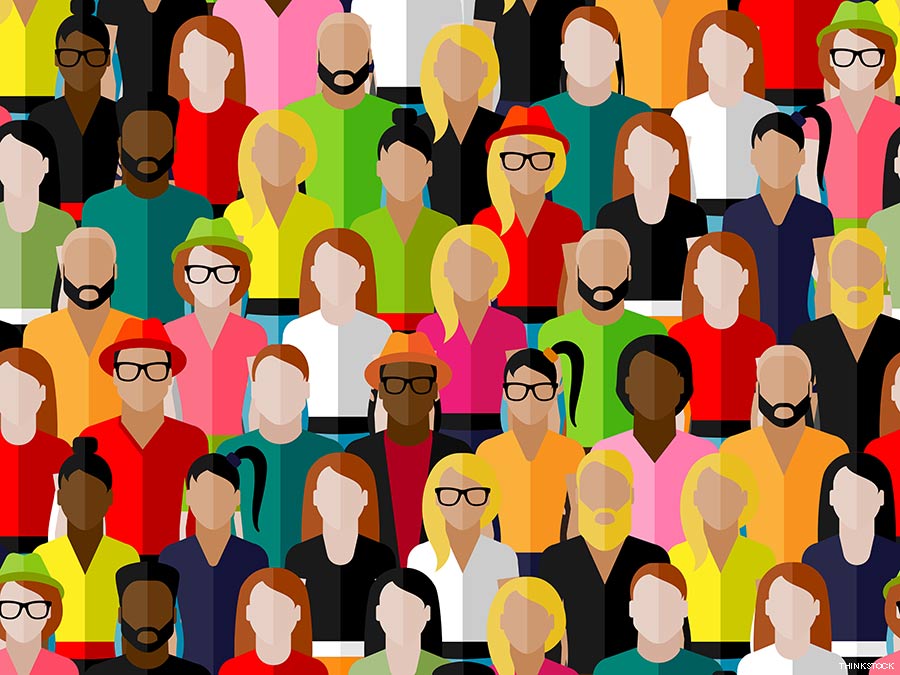 Ευχαριστώ για την προσοχή σας!
Διαμόρφωση πολυεθνικού τοπίο στην Ελλάδα: 
Μετανάστευση και ταυτοτική αποδόμηση-Μειονοτικός λόγος
Ο αριθμός των μεταναστών που ήρθαν στην Ελλάδα στις αρχές του 1990 ήταν 600.000 (Δαμανάκης 1997: 46-47), που σημαίνει ότι το 5% του πληθυσμού στην Ελλάδα αποτελείτο από «πολιτισμικά διαφορετικούς» ανθρώπους. Αυτός ο αριθμός, ωστόσο, αυξήθηκε στη διάρκεια των επόμενων ετών με 1.115.000 μεταναστών το 2004 που αντιπροσωπεύει το 10,3% του συνολικού ελληνικού πληθυσμού.
Η πλειονότητα των μεταναστών προέρχεται από την Αλβανία με ποσοστό περίπου 56% και ακολουθούν οι επαναπατριζόμενοι μετανάστες από τις χώρες της πρώην Σοβιετικής Ένωσης, που αριθμούνται στους 350.000. Η μεγάλη πλειοψηφία των μεταναστών που προέρχονταν από τις χώρες της πρώην Σοβιετικής Ένωσης ταυτοποιήθηκαν ως Πόντιοι Ομογενείς Παλιννοστούντες
Η Ελλάδα δεν ήρθε αντιμέτωπη για πρώτη φορά με τις ροές των μεταναστών στη δεκαετία του ’90 αλλά είχαν προηγηθεί μετακινήσεις μεταναστευτικών ομάδων προς την Ελλάδα πολύ νωρίτερα. 
πρόσφυγες της Μικρασιατικής Καταστροφής
πρόσφυγες της Κωνσταντινούπολης το 1950
μετακίνηση ελληνικών πληθυσμών από την Αίγυπτο, 
δεκαετία του 1970 μεγάλος αριθμός Αφρικανών και Πακιστανών οικονομικών μεταναστών.
Η μεγάλη, όμως, ροή μεταναστών η οποία οδήγησε και σε μια προσπάθεια νομοθετικής ρύθμισης και επίσημης χάραξης μιας επίσημης μεταναστευτικής πολιτικής –χωρίς ωστόσο ουσιαστικές αλλαγές από το προηγούμενο πεπαλαιωμένο νομοθετικό πλαίσιο–[1] εντοπίζεται στη δεκαετία του 1990 με μετακινήσεις πληθυσμών από τα Βαλκάνια και τις χώρες της Πρώην Σοβιετικής Ένωσης.
[1] Στοιχεία για το νομοθετικό πλαίσιο της μεταναστευτικής πολιτικής στην Ελλάδα αναφέρονται στο κείμενο του Στράτου Γεωργούλα (2003) «Το νομικό πλαίσιο της μεταναστευτικής πολιτικής στην Ελλάδα τον εικοστό αιώνα –μια ιστορική, κριτική οπτική» στο Πολιτικές Μετανάστευσης και Στρατηγικές Ένταξης, επιμ. Κούλα Κασιμάτη, Αθήνα: gutenberg, 91-119.
Ποικίλοι λόγοι παλιννόστησης:
η πτώση των καθεστώτων της πρώην Σοβιετικής Ένωσης, 
η αίσθηση της απειλής της ελληνικής μειονότητας στις νεοσύστατες χώρες,
 η φτώχεια και ο πόλεμος,
το όνειρο του επαναπατρισμού και
 το σύνδρομο της μειονότητας για τις πρώτες γενιές.
Οι μετανάστες με ποντιακή καταγωγή που πολιτογραφήθηκαν ως παλιννοστούντες, προέρχονται από τον Πόντο, την περιοχή στις νοτιοανατολικές ακτές της Μαύρης Θάλασσας που κατοικούνταν από Έλληνες στη διάρκεια του Μεσαίωνα και της Ύστερης Βυζαντινής εποχής (10ος-15ος αι. μ.Χ.).
Από το 1980 αυξήθηκε ο επαναπατρισμός[1] των Ομογενών, τόσο από τις χώρες της πρώην Σοβιετικής Ένωσης όσο και από την Αλβανία, λόγω της «αποδιάρθρωσης του κοινωνικού ιστού». 
1991-1992 συνεχή μεταναστευτικά ρεύματα παλιννοστούντων και Αλβανών οικονομικών μεταναστών λόγω του φόβου των εθνικιστικών ταραχών και του πολέμου στις χώρες της πρώην Σοβιετικής Ένωσης αλλά και για οικονομικούς λόγους. Στην εισροή μεταναστών από τις χώρες της Πρώην Σοβιετικής Ένωσης συνέβαλε και το καθεστώς της Περεστρόικα επί Γκορμπατσώφ
1997-2000: ο αριθμός των ομογενών που ήρθαν στην Ελλάδα σύμφωνα με την απογραφή του Υπουργείου Μακεδονίας-Θράκης ανέρχεται στα 155.319 άτομα. Λόγω του εθνικού ή εθνο-πολιτισμικού ή εθνο-θρησκευτικού δεσμού που έχουν με τη χώρα υποδοχής η οποία προσδιορίζεται ως πατρίδα δε θεωρούνται από την ελληνική πολιτεία αλλοδαποί αλλά επαναπατριζόμενοι –και τότε αναφερόμαστε σε παλιννόστηση και όχι σε μετανάστευση.
Αποσαφηνίζοντας τους όρους, ο όρος παλιννοστούντες μπορεί να αποδοθεί μόνο στην πρώτη γενιά, αφού τα μέλη των επόμενων γενεών γεννήθηκαν εκτός Ελλάδας και ανήκουν στη διασπορά. Το ελληνικό κράτος ονοματίζει τους Έλληνες από την πρώην Σοβιετική Ένωση ως παλιννοστούντες και τους Έλληνες από την Αλβανία ως αποδήμους.
Όσον αφορά τον μαθητικό πληθυσμό για τη σχολική χρονιά 2002-2003 ήταν εγγεγραμμένοι 98.241 αλλοδαποί και παλιννοστούντες μαθητές στα σχολεία της Πρωτοβάθμιας και Δευτεροβάθμιας Εκπαίδευσης, 6,7% του μαθητικού πληθυσμού για τη συγκεκριμένη χρονιά. Το ποσοστό των αλλοδαπών μαθητών για τα έτη 2004-2006 ήταν 8,8%. Σε συγκεκριμένα σχολεία στην Αθήνα και στη Θεσσαλονίκη το ποσοστό των αλλοδαπών μαθητών αγγίζει το 45% .
[Speaker Notes: Τα Διαπολιτισμικά Σχολεία έχουν πλέον μετονομαστεί σε Πειραματικά Διαπολιτισμικά Σχολεία.]
Στην απογραφή του 2011, ο μόνιμος μεταναστευτικός  πληθυσμός στην Ελλάδα ήταν 712.879 (7.5% του συνολικού πληθυσμού), εκ των οποίων οι 385.773 (54%) ήταν άνδρες και οι 327.106 (46%) ήταν γυναίκες.
Τα βασικά στάδια στην ανάπτυξη της ταυτότητας των παιδιών των αλλοδαπών στη χώρα υποδοχής, είναι τα εξής:
 α) πρωτογενείς προσκολλήσεις του ατόμου, οι οποίες οδηγούν ή σε πρωταρχική εμπιστοσύνη ή σε δυσπιστία και στις οποίες τίθενται οι βάσεις για την ανάπτυξη της ταυτότητας,
β) ενσωμάτωση συγκεκριμένων τρόπων σκέψης, συμπεριφοράς και συναισθημάτων ενός (ομοεθνούς) πολιτισμικού περιβάλλοντος, των στάσεων και των αξιών μέσω της γλώσσας. Στο στάδιο προσαρμογής και αφομοίωσης του ατόμου στη νέα κουλτούρα προκύπτει η νέα ερμηνεία της ταυτότητας του ατόμου. Στην περίπτωση στην οποία οι δεσμοί του ατόμου με την οικογένεια είναι ιδιαίτερα ισχυροί, δημιουργείται η κουλτούρα της μειονότητας, με την οποία ταυτίζεται το άτομο.
Κίνητρα Ενσωμάτωσης (βαθιά γνώση του πολιτισμού της χώρας)


Λειτουργικά Κίνητρα (χρησιμότητα και χρηστικότητα γλώσσας και πολιτισμικών θεσμών για πρόοδο)
Σύμφωνα με τους Atkinson, Morten, Sue(1993), η μειονοτική ταυτότητα  περιλαμβάνει πέντε στάδια ανάπτυξης:
Στο πρώτο στάδιο, το άτομο δείχνει μια προτίμηση στις πολιτισμικές αξίες της κυρίαρχης κουλτούρας και μπορεί να υποτιμήσει ή και  να  απαρνηθεί τις  πολιτισμικές αξίες     της ομάδας   του (συμμόρφωση)
Στο δεύτερο στάδιο, το  άτομο     αρχίζει να  θεωρεί  ότι  η  κυρίαρχη κουλτούρα  δεν  είναι ιαπαραίτητα ανώτερη από την κουλτούρα  της μειονότητας στην  οποία  ανήκει (ασυμφωνία)
Στο τρίτο στάδιο, το μειονοτικό άτομο απορρίπτει την κυρίαρχη κουλτούρα και επιδοκιμάζει  τις απόψεις της  μειονότητας  από την  οποία προέρχεται (αντίσταση)
Στο τέταρτο  στάδιο, το άτομο αρχίζει να σκέφτεται λιγότερο με βάση τα δόγματα της μειονοτικής ομάδας και  περισσότερο με  βάση τις   αντιλήψεις που το ίδιο  έχει διαμορφώσει (εσωτερίκευση)
Στο πέμπτο στάδιο, οι διάφορες συγκρούσεις που βιώνει το μειονοτικό άτομο επιλύονται  και  νιώθει άνετα με τον εαυτό και την πολιτιστική του κληρονομιά (αίσθηση ολοκλήρωσης)
Η ενσωμάτωση των μεταναστών εξαρτάται και από
την επαγγελματική αποκατάσταση,
 την οικονομική σταθερότητα, 
τα κίνητρα,
τον προσωρινό ή μόνιμο χαρακτήρας της μετακίνησης, 
την ατομική ή η οικογενειακή μετανάστευση, 
την ηλικία, 
Τις οικονομικές και πολιτικές συνθήκες και 
τα χαρακτηριστικά της οικονομίας και της αγοράς εργασίας της χώρας υποδοχής, την εγκατάσταση σε πόλη ή χωριό
Τα μέλη, συγκεκριμένα, της δεύτερης γενιάς μεταναστών βιώνουν μια διφορούμενη κοινωνικοποίηση, γεγονός που αποτελεί και βασικό διαφοροποιητικό παράγοντα ανάμεσα στα μέλη της πρώτης και της δεύτερης γενιάς μεταναστών: τα μέλη της πρώτης γενιάς μεταναστών έχουν ήδη κοινωνικοποιηθεί στην κουλτούρα τους πριν από την άφιξή τους στη χώρα υποδοχής.
[Speaker Notes: Ανεξάρτητα από την όποια τυπολογία ένα παιδί που έρχεται σσε μικρή ηλικία με τους μετανάστες γονείς του (πρώτη γενιά) στις περισσότερες έρευνες θεωρείται μετανάστης δεύτερης γενιάς (Παλαιολόγου 2011: 136)]
τα παιδιά ενσωματώνονται πρώτα πολιτισμικά και κοινωνικά με την επίδραση του κοινωνικού περιβάλλοντος, του σχολείου και τον μέσων μαζικής ενημέρωσης και στη συνέχεια οικονομικά και επαγγελματικά.
Σε όλες τις περιπτώσεις η ταυτότητα δεν είναι στατική αλλά διαρκώς υπό διαπραγμάτευση μέσω της αλληλεπίδρασης του υποκειμένου με το κοινωνικό περιβάλλον
Στην περίπτωση του επαναπατρισμού η επιστροφή στην πατρίδα αποτελεί απόφαση των γονέων και ενσαρκώνει το όνειρο μιας καλύτερης ζωής στην πατρίδα. Τα παιδιά όμως είναι προσανατολισμένα στο παρελθόν και στη ζωή τους στον τόπο όπου γεννήθηκαν και μεγάλωσαν προτιμώντας να προσδιορίζουν τους εαυτούς τους ως «ξένους»
Οι πολιτισμικές και γλωσσικές διαφορές εντείνουν το αίσθημα αλληλεγγύης των αλλοδαπών μαθητών αλλά και τη διαφοροποίησή τους από τον γηγενή μαθητικό πληθυσμό. 
Οι αλλοδαποί μαθητές ερμηνεύουν τις γλωσσικές και πολιτισμικές διαφορές όχι ως όρια που πρέπει να ξεπεράσουν αλλά ως σύμβολα της ταυτότητάς τους που πρέπει να διατηρήσουν, 
Αισθάνονται ενίοτε ότι το σχολείο είναι αυτό που θα αλλοιώσει την πολιτιστική τους ταυτότητα
Σχετικά με την εκμάθηση της γλώσσας του κράτους υποδοχής, μεγάλο μέρος του σχηματισμού εννοιών πραγματοποιείται στην ξένη γλώσσα, η οποία όμως είτε μαθαίνεται από το παιδί ως εχθρική είτε ως αμφίσημη, με αποτέλεσμα τις διαταραχές στη μάθηση και την ετικετοποίηση του παιδιού ως «κακού μαθητή» με όλες τις επιπτώσεις τις οποίες έχει αυτή η ταυτότητα στο σχολείο.
Στους μετανάστες και τους πρόσφυγες εμφανίζεται συχνά και το αίσθημα της υποτίμησης το οποίο προκαλείται από την υποτίμηση που βιώνουν σε κοινωνικό και επαγγελματικό επίπεδο αλλά και στο επικοινωνιακό λόγω του χαμηλού γλωσσικού τους επιπέδου, το οποίο αποκαλύπτει άμεσα την προέλευσή τους
Οι μετανάστες βιώνουν μια «ταυτοτική αποδόμηση», καθώς αφήνουν τον οικείο χώρο του σπιτιού, της εργασίας τους, της πατρίδας τους και μεταβαίνουν σε ξένα κοινωνικά περιβάλλοντα 

αποξενώνονται και αναζητούν την αλληλεγγύη σε αντίστοιχες ομάδες ή κοινότητες με τις οποίες μοιράζονται τις εμπειρίες, τα προβλήματα και συμμετέχουν σε συλλογικές πρωτοβουλίες και δράσεις με στόχο την κοινωνική τους ένταξη και αποκατάσταση
Ειδικά για τους αλλοδαπούς μαθητές το πρόβλημα της γλώσσας είναι καίριο. Ο μαθητής θα προσπαθήσει 
να προσεγγίσει τη σχολική εργασία με τη γλωσσική ικανότητα που ήδη διαθέτει,
 να διατηρήσει τη μητρική του γλώσσα και
 να μάθει όσο το δυνατόν καλύτερα τη γλώσσα της χώρας υποδοχής. 
Τα παιδιά των μεταναστών παρουσιάζουν προβλήματα κοινωνικής προσαρμογής.Τ α κυριότερα συμπτώματα είναι το άγχος, η κατάθλιψη, οι φοβίες, η απόσυρση
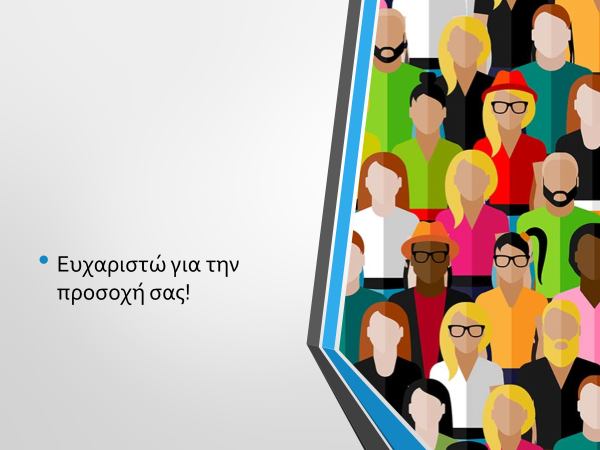 Μειονοτικός Λόγος
Η αναφορά στον μειονοτικό λόγο μπορεί να λάβει τις εξής διαστάσεις:
 α) μπορεί να αποτελεί αιτία-πρόβλημα, δηλαδή το λεγόμενο μειονοτικό ζήτημα και 
β) μπορεί να αντιμετωπίζεται με την έννοια της γλωσσικής εκφοράς του, ως λόγος των μειονοτήτων.
Μειονοτικός Λόγος
Ερ: Ποιος είναι, από ποιους εκφέρεται και ποια είναι τα χαρακτηριστικά του;
Η ύπαρξη του μειονοτικού λόγου εξαρτάται κατ’ αρχήν από την τυπολογία, η οποία επιβάλλεται από τη διοίκηση του κράτους και μέσω της οποίας μια μειοψηφική πολιτισμική ομάδα αναγνωρίζεται ως μειονότητα, όπως συμβαίνει με τη μουσουλμανική μειονότητα της Δυτικής Θράκης.
Απαραίτητο συστατικό του μειονοτικού λόγου αποτελεί 
η διεκδίκηση της κατοχύρωσης της ύπαρξης και του ιδιαίτερου εθνοτικού χαρακτήρα της μειονότητας και των δικαιωμάτων της, καθώς και 
η διεκδίκηση της νομικής προστασίας της, η οποία υπονοεί ταυτοχρόνως την αυτοαναγνώριση της κοινωνικής μειονεξίας της μειονότητας.
Η επίδραση της μειονότητας στην κοινωνία καθορίζεται από 
τη συνοχή στη συμπεριφορά των μελών της, καθιστώντας έτσι εντονότερη την επίδρασή της, αφού 
μέσω της αλληλεγγύης δημιουργεί αντιθέσεις, με αποτέλεσμα είτε την ενεργητική παρουσία της μέσω των διεκδικήσεών της είτε την έμμεση υπόδειξη τάσεων αλλαγής.
Η μειονοτική ομάδα επιτυγχάνει άλλωστε την επίδρασή της με την άρνηση του συμβιβασμού και της αφομοίωσής της στην κυρίαρχη ομάδα –χαρακτηριστικό παράδειγμα αποτελεί η κοινωνία των Ρομά – και με την έλξη ενός μέρους του πληθυσμού για την επίτευξη κάποιου είδους νομιμοποίησης της ύπαρξής της
Στο πλαίσιο της Ευρωπαϊκής Ένωσης ο μειονοτικός λόγος ηθικοποιείται και γίνεται λόγος ειρήνης, ασφάλειας και συνεργασίας, λόγος δικαιωμάτων και διάσωσης της πολιτισμικής κληρονομιάς της ηπείρου 
βασική επιφύλαξη } 
η πιθανότητα αναγωγής των πολιτισμικών διαφορών στο επίπεδο του γραφικού φολκλόρ, η προώθηση της γραφικότηας και της γοητείας της γνωριμίας των μελών της κυρίαρχης πολιτισμικής ομάδας με την κουλτούρα των –κατά τα άλλα– «φτωχών», «κατώτερων», «αγράμματων» και αδύναμων πολιτισμικών ομάδων
Παράδειγμα οριενταλισμούEdward Said
Ευχαριστώ
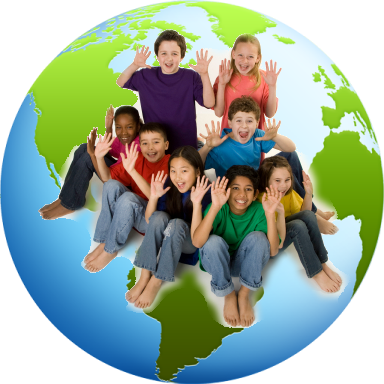 Ο Cummins (Ταυτότητες υπό Διαπραγμάτευση 1999) αναφέρεται σε πολλά ερευνητικά παραδείγματα εφαρμογής προγραμμάτων για δίγλωσσους μαθητές. Σε αυτά καταδεικνύεται η σχέση διγλωσσίας και γραμματισμού.
Τα δίγλωσσα προγράμματα του Χέλντμπουρκ και τα εντυπωσιακά επιτεύγματα του δίγλωσσου διαπολιτισμικού “Mini School

 φανερώνονται από τη μια πλευρά τα οφέλη που μπορούν να αποκομίσουν όλοι οι μαθητές, όταν η κοινότητα ως σύνολο αναγνωρίζει και αξιολογεί θετικά το γλωσσικό δυναμικό του δίγλωσσου πληθυσμού της.
Χέλτσμπουργκ Καλιφόρνια: 
Δίγλωσσο Διπολιτισμικό πρόγραμμα και Ισπανόφωνο Δίγλωσσο Πρόγραμμα

 Στόχος         η ανάπτυξη της προφορικής ευχέρειας λόγου και του γραπτού λόγου στα Ισπανικά και τα Αγγλικά για τους αγγλόφωνους και ισπανόφωνους μαθητές.
Ο συντονιστής της δίγλωσσης εκπαίδευσης Arturo Vasquez:
Έκανε ομιλίες
Πρόγραμμα αδελφοποίησης με πόλεις του Μεξικού
Συνεργασία με τοπική εφημερίδα
Συμμετοχή των γονέων

Συμμετοχή σε δράσεις της κοινότητας              συναντήσεις +                                 πληροφόρηση γονέων
Mini School –Ανατολικό Harlem
Δίγλωσσο Διπολιτισμικό Σχολείο : ίδρυση 1973 στο εσωτερικό ενός άλλου σχολείου 

          αίτημα ισπανόφωνων γονέων για δίγλωσση εκπαίδευση
Τα επιτεύγματα του σχολείου δημοσιεύθηκαν το 1995 λόγω των καινοτομιών στη χρήση της τεχνολογίας και της κριτικής έρευνας των μαθητών: ανάμεσα στοyς 11 νικητές του Βραβείου Συνεργατών  των Υπoλογιστών APPLE
Σπουδαίο αποτέλεσμα:

    

 Μαθητές και δάσκαλοι συμμετείχαν σε μια συλλογική κριτική διερεύνηση με σκοπό να κατανοήσουν καλύτερα την ταυτότητά τους ως ατόμων, ως κοινότητας μια περιοχής  και ως σχολικής κοινότητας.
βιβλιογραφία
Δραγώνα, Θάλεια (1997). «Απειλημένη εθνική ταυτότητα» στο Άννα Φραγκουδάκη & Θάλεια Δραγώνα επιμ. «Τι είν’ η πατρίδα μας;» Εθνοκεντρισμός στην Εκπαίδευση. Αθήνα: Αλεξάνδρεια, 72-105. 
Δραγώνα, Θάλεια (2008). «Εκπαιδεύοντας τον ανοίκειο ‘άλλο’. Ταυτότητες, ψυχικοί μηχανισμοί και ιδεολογία» στο Θάλεια Δραγώνα και Άννα Φραγκουδάκη επιμ. Πρόσθεση όχι αφαίρεση, πολλαπλασιασμός όχι διαίρεση, Αθήνα: Μεταίχμιο, 423-435.
Wetherell Margaret (2005).Ταυτότητες, ομάδες και κοινωνικά ζητήματα, Μεταίχμιο.
Κλεφταράς Γ. (2003). Ο Ρόλος της πολιτισμικής ταυτότητας στην ψυχολογική συμβουλευτική ατόμων διαφορετικής κουλτούρας, στο Διαπολιτισμική Συμβουλευτική, ΕΚΠ., 14-25.
Cummins, Jim (1999). Ταυτότητες υπό διαπραγμάτευση-Εκπαίδευση με σκοπό την Ενδυνάμωση σε μια Κοινωνία της Ετερότητας/μτφρ. Σουζάνα Αργύρη. Αθήνα: gutenberg. 
Eloeva, Fatima (2000). «Οι τουρκόφωνοι Έλληνες της Γεωργίας: Περιοχές και προφορική παράδοση σε Τσάλκα και Τετρίτσκαρο» στο Ιφιγένεια Βαμβακίδου επιμ./μτφρ. Λουκανίδου Όλγα & Τσιρκινίδης Δημήτρης Η διασπορά του Ποντιακού Ελληνισμού, Θεσσαλονίκη: Ηρόδοτος, 183-188.
Gellner, Ernest (1992). Έθνη και Εθνικισμός/μτφρ. Δώρα Λαφαζάνη. Αθήνα: Αλεξάνδρεια.
Herzfeld, Michael (1998). Η ανθρωπολογία μέσα από τον καθρέφτη/μτφρ. Ράνια Αστρινάκη. Αθήνα: Αλεξάνδρεια
Hobsbawm, Eric (2004). «Μαζική παραγωγή παραδόσεων: Ευρώπη, 1870-1914» στο Hobsbawm, Eric & Ranger, Terence eds Η επινόηση της παράδοσης/μτφρ. Θανάσης, Αθανασίου. Αθήνα: Θεμέλιο, 298-345. 
Hobsbawm, J. Eric (1994). Έθνη και Εθνικισμός από το 1780 μέχρι σήμερα/μτφρ. Χρύσα Νάντρις. Αθήνα: Ινστιτούτο Του Βιβλίου-Μ. Καρδαμίτσα.
Rex, John (1997). «Το παιδί της εθνικής μειονότητας στα βρετανικά σχολεία» στο Αθηνά-Ζώνιου Σιδέρη & Παύλος Χαραμής επιμ. Πολυπολιτισμική Εκπαίδευση, Προβληματισμοί-Προοπτικές Αθήνα: Ελληνικά Γράμματα, 318-342.
Said, W. Edward (1996). Οριενταλισμός/μτφρ. Φώτης Τερζάκης. Αθήνα: Νεφέλη.
Smith, D. Anthony (2000). Εθνική ταυτότητα/μτφρ. Εύα Πέππα. Αθήνα: Οδυσσέας.
Αγγελόπουλος, Γιώργος (1997). «Εθνοτικές ομάδες και ταυτότητες: οι όροι και η εξέλιξή του περιεχομένου τους», Σύγχρονα Θέματα, 63, 18-25.
Αγτζτίδης, Βλάσης (1991). Ποντιακός Ελληνισμός, Από τη γενοκτονία και το σταλινισμό στην Περεστρόικα, Θεσσαλονίκη: Αφοί Κυριακίδη.
Αδάμου, Μαρία (2002). Το εκπαιδευτικό σύστημα στην υπηρεσία του εθνικού κράτους. Η ελληνική περίπτωση «1950-1976». Αθήνα: Παπαζήση.
Αναγνώστου Ντία & Γκέμη Έντα (2015). Παρακολουθώντας και αξιολογώντας τα μέτρα για την ένταξη των ευάλωτων ομάδων μεταναστών.ΕΛΙΑΜΕΠ. https://www.eliamep.gr/wp-content/uploads/2015/03/ASSESSNatl.Report.Phase2_.FINAL_.Greek_.pdf (πρόσβαση 8/05/2019).
Ευχαριστώ
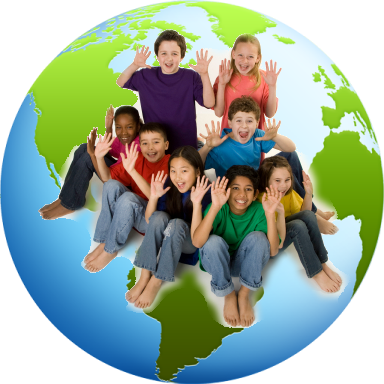